DESCANSO CEREBRAL
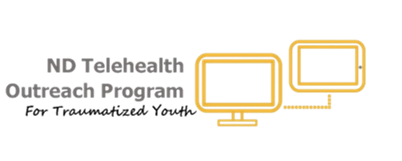 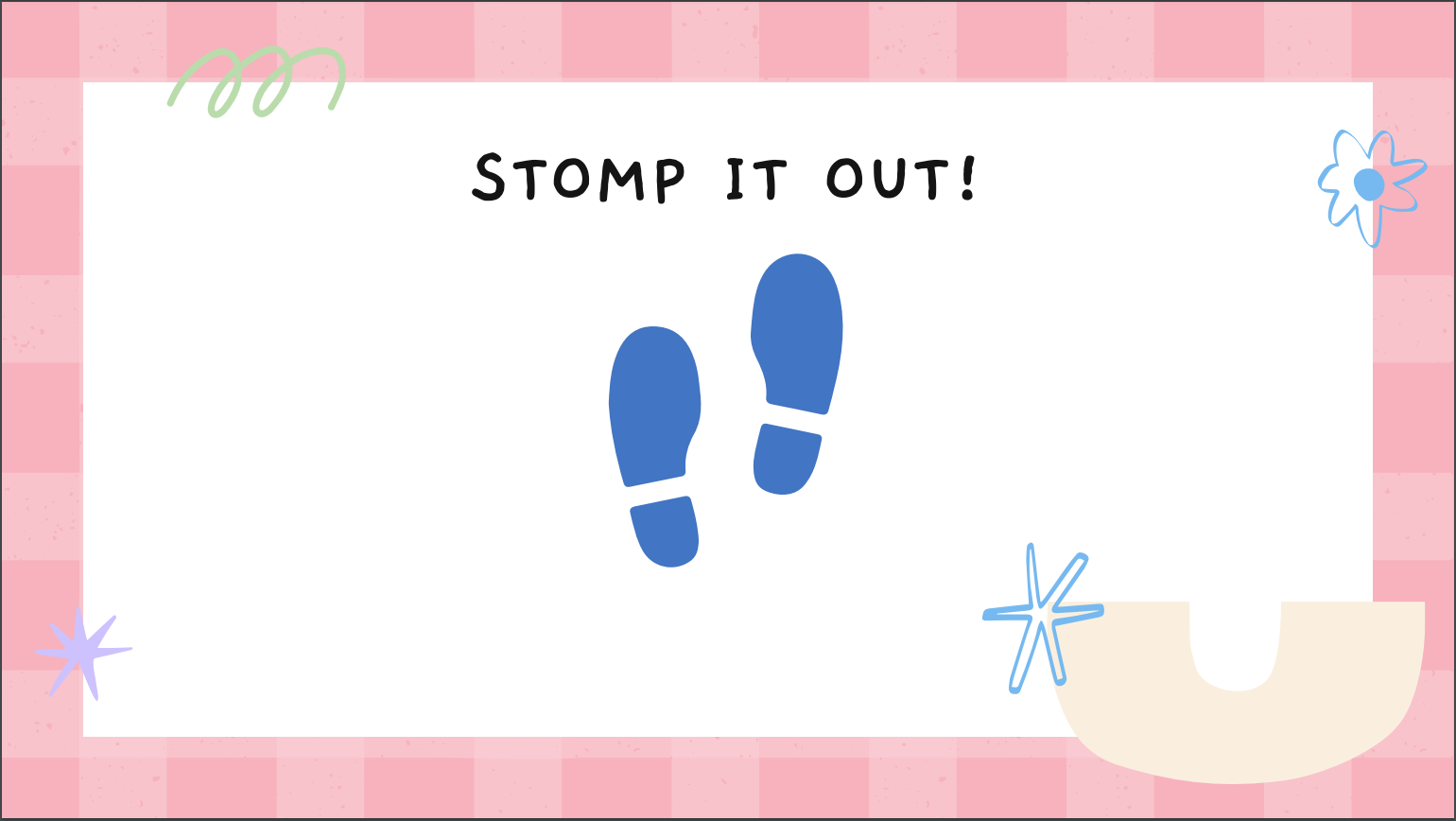 ¡    C U É N T A L O    !
¡TRAZA EL ARCO IRIS!
¡FLEXIONA	 TUS	MÚSCULOS!
¡Elige una pose!
¡RESPIRA HONDO!
Inhala...
Exhala...
¡        L      O                     L  O      G        R       A      S         T         E       !
PAUSA DE MOVIMIENTO
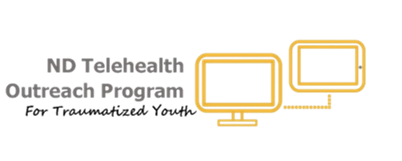 Jumping Jacks
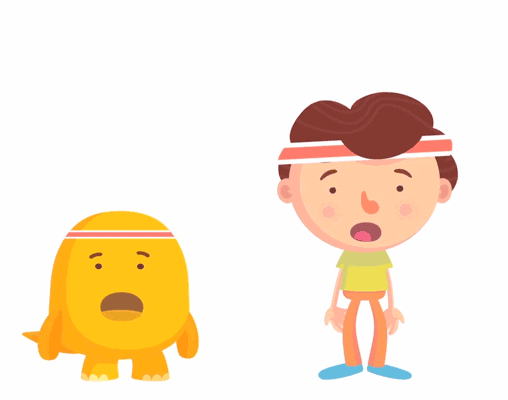 Baila
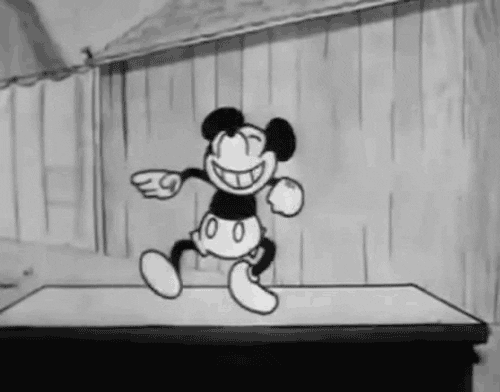 Salta como Conejo
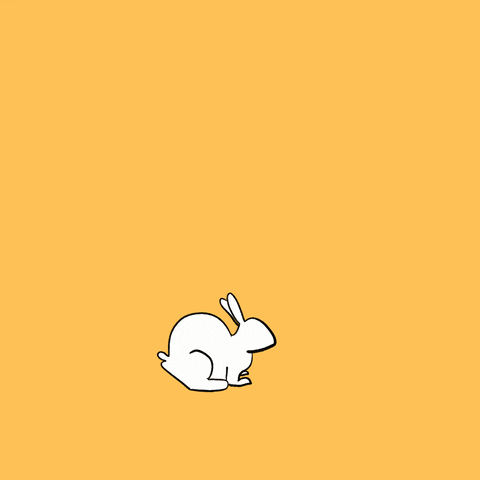 Salta como Sapo
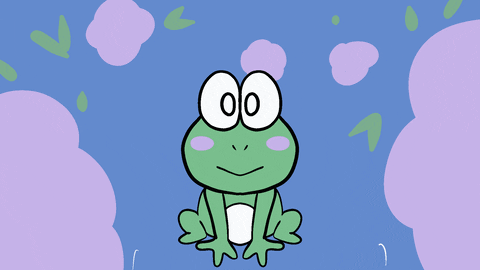 Gira como Bailarina
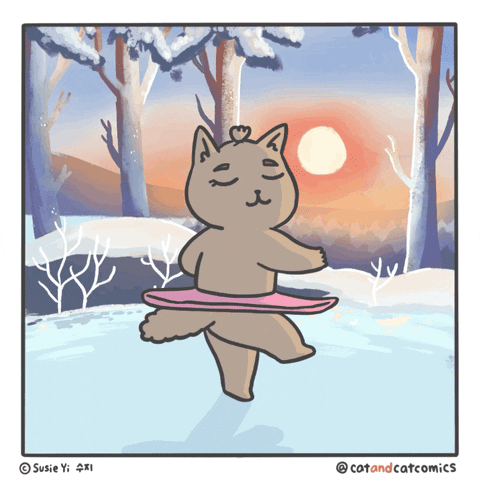 Menea
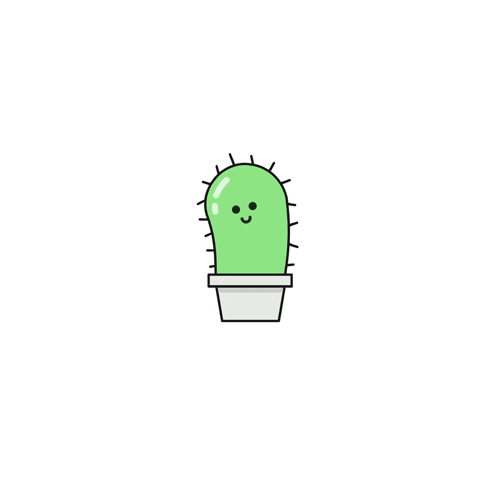 Mantente Derecho/a como una Jirafa
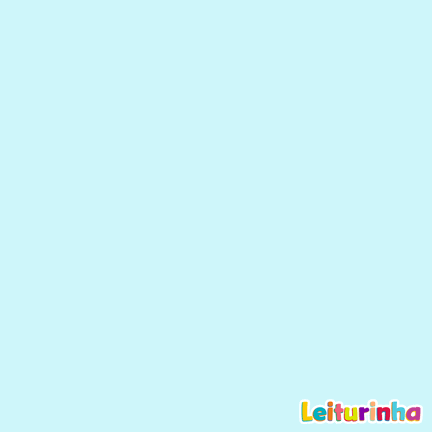 Muerde como un Tiburón
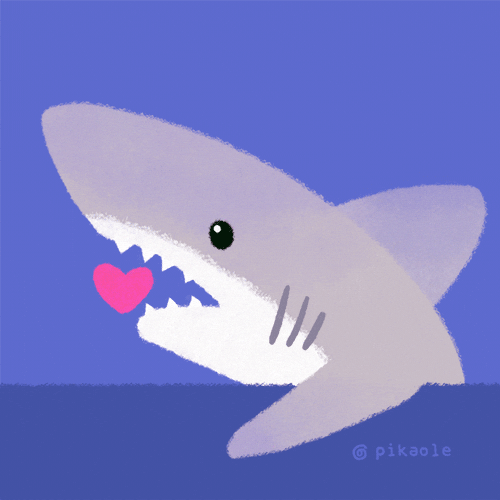 Gatea como un Cangrejo
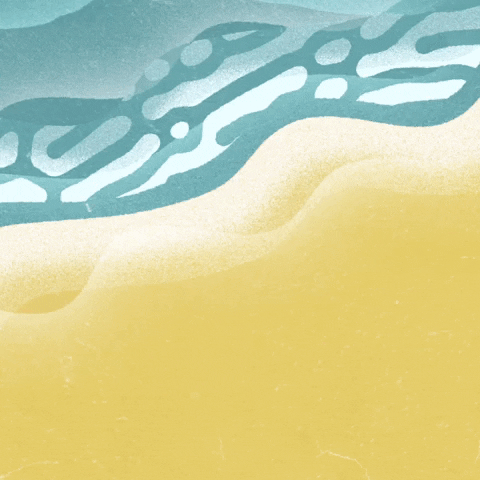 Nada como un Pescado
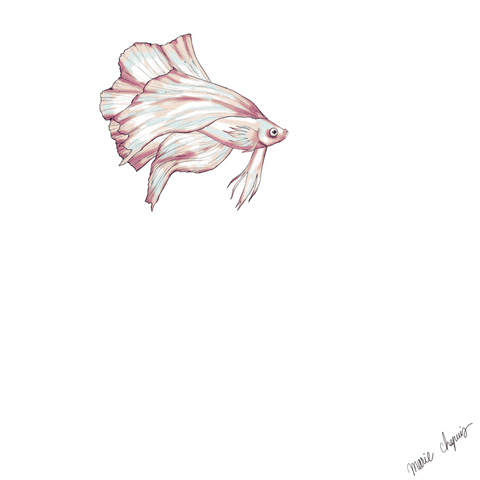 Vuela como un Pájaro
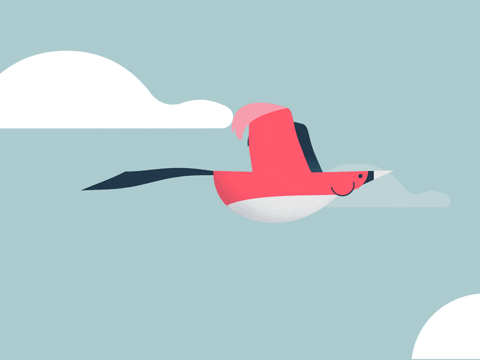 Párate como un Flamingo
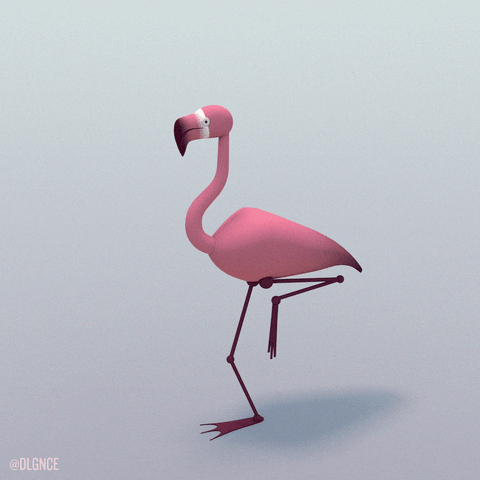 ¡        L      O                     L  O      G        R       A      S         T         E       !